Switched Ethernet
Announcements
HW3 will be pushed out 2-3 days
Both release and due dates
Will post on piazza when we release

Get started on project#3!
Last Time: Broadcast Ethernet
Ethernet as a shared medium 
How hosts communicate using CSMA / CD
Carrier sense: wait for link to be idle
Collision detection: listen while transmitting

Today: “Switched” Ethernet
Broadcast vs. Switched Ethernet
Ethernet was invented as a broadcast technology
Each packet received by all attached hosts
CSMA/CD for media access control

Current Ethernets are “switched” 
Point-to-point links between switches and to hosts
No sharing, no CSMA/CD
Why Switched Ethernet?
B
A
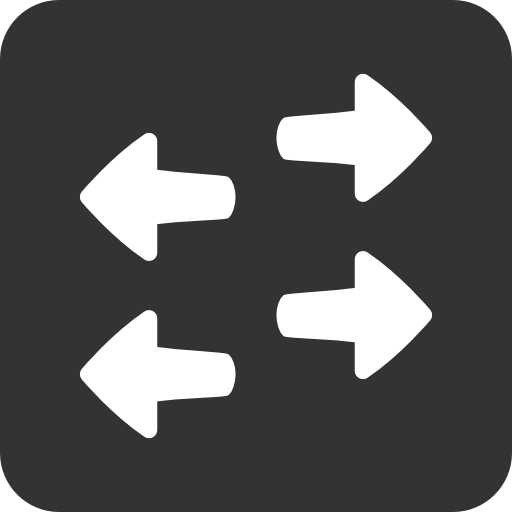 C
Ethernetswitch
D
Enables concurrent communication
Host A can talk to C, while B talks to D
No collisions  no need for CSMA, CD
No constraints on link lengths, etc.
The evolution of Ethernet
From the shared media coax cables to dedicated links

From 3 Mbit/s experimental Ethernet to 100 Gbit/s
From electrical signaling to optical
Changed almost everything except the frame format
Lesson: the right interface can accommodate many changes 
Evolve the implementation while maintaining the interface (backward compatibility)
6
Topics
Frames and framing 
Addressing
Routing 
Forwarding 

Discovery: Bootstrapping end-to-end commn.
Ethernet “Frames”
Preamble
Dest.Address
SourceAddress
Data
CRC
Encapsulates IP datagram


Preamble: 
7 bytes for clock synchronization 
1 byte to indicate start of frame 
Addresses: 6 bytes
Type: 2 bytes, indicating higher-layer protocol (e.g., IP, Appletalk)
Data payload: max 1500 bytes, minimum 46 bytes
CRC: 4 bytes for error detection
type
Framing frames
Physical layer puts bits on a link

But, two hosts connected on the same physical medium need to be able to exchange frames
Service provided by the link layer
Implemented by the network adaptor

Framing problem: how does the link layer determine where each frame begins and ends?
Simple approach: count bytes
Sender includes number of bytes in header

Receiver extracts this number of bytes of body

But what if the Count field is corrupted?


L2 will frame the wrong bytes  a framing error
CRC tells you to discard this frame, but what about the next one?
53
Body
80
Body
53 bytes of data
21 bytes of data
Bogus count field
???
61
Body
80
Body
61 bytes of data misdelivered
??? bytes of data misdelivered
Desynchronization
Once framing on a link is desynchronized, it can stay that way

Need a method to resynchronize
01111110
Frame contents
01111111
Framing with sentinel bits
Delineate frame with special “sentinel” bit pattern
e.g., 01111110  start, 01111111  end




Problem: what if sentinel occurs within frame?

Solution: bit stuffing
Sender always inserts a 0 after five 1s in the frame contents
Receiver always removes a 0 appearing after five 1s
[Speaker Notes: 6 one’s  start
7 one’s  end]
01111110
Frame content
01111111
When receiver sees five 1s…
If next bit 0, remove it, and begin counting again
Because this must be a stuffed bit; we can’t be at beginning/end of frame (those had six or seven 1s)

If next bit 1 (i.e., we’ve seen six 1s) then:
If following bit is 0, this is start of frame
Because the receiver has seen 01111110
If following bit is 1, this is end of frame
Because the receiver has seen 01111111
Example: sentinel bits
Original data, including start/end of frame:
01111110011111101111101111100101111111

Sender rule: five 1s  insert a 0
After bit stuffing at the sender:
01111110011111010111110011111000101111111

Receiver rule: five 1s and next bit 0  remove 0
01111110011111101111101111100101111111
Outline
Frames and framing 
Addressing
Routing 
Forwarding 

Discovery: Bootstrapping end-to-end commn.
Medium Access Control Address
MAC address
Numerical address associated with a network adapter
Flat name space of 48 bits (e.g., 00-15-C5-49-04-A9 in HEX)
Unique, hard-coded in the adapter when it is built
Hierarchical Allocation
Blocks: assigned to vendors (e.g., Dell) by the IEEE
First 24 bits (e.g., 00-15-C5-**-**-**)
Adapter: assigned by the vendor from its block
Last 24 bits
MAC Address vs. IP Address
MAC addresses (used in link-layer)
Hard-coded when adapter is built
Flat name space of 48 bits (e.g., 00-0E-9B-6E-49-76)
Like a social security number
Portable, and can stay the same as the host moves
Used to get packet between interfaces on same network
 
IP addresses
Configured, or learned dynamically
Hierarchical name space of 32 bits (e.g., 12.178.66.9)
Like a postal mailing address
Not portable, and depends on where the host is attached
Used to get a packet to destination IP subnet
Outline
Frames and framing 
MAC addresses
Routing 
Forwarding
Routing with Switched Ethernet?
AMAC
BMAC
CMAC
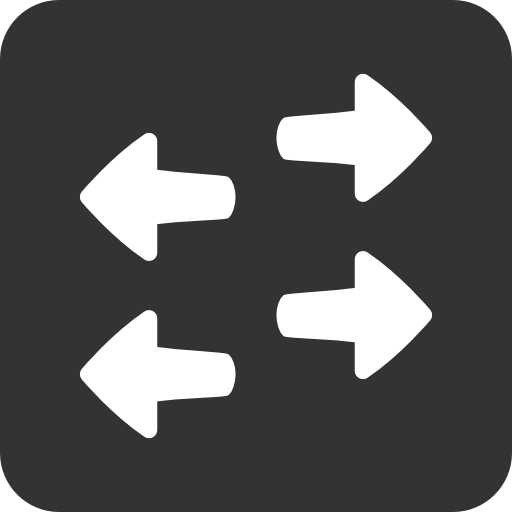 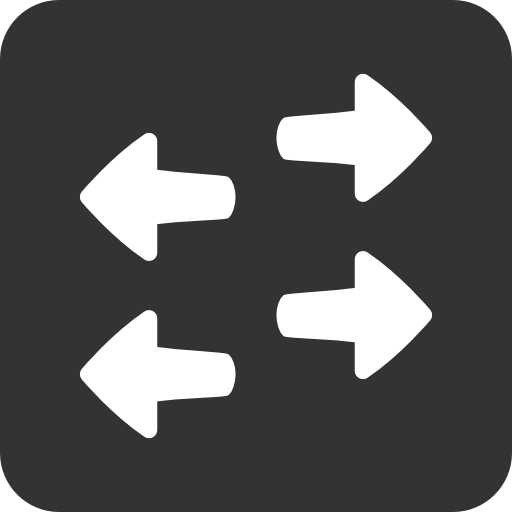 FMAC
DMAC
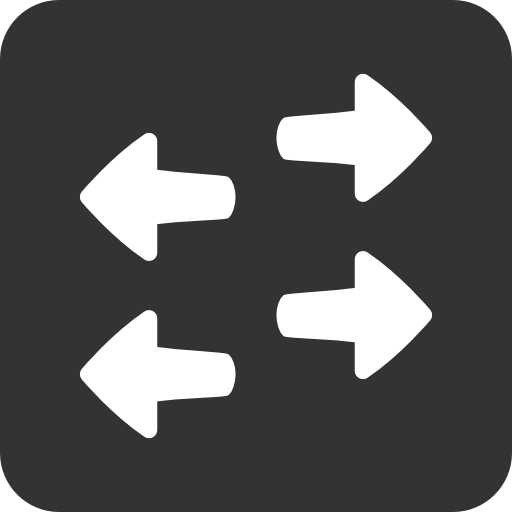 EMAC
Why does Ethernet not use LS/DV?
Concerns over scalability  
Flat MAC addresses cannot be aggregated like IP addresses 

Legacy
“Routing” with broadcast Ethernet
AMAC
BMAC
CMAC
FMAC
EMAC
DMAC
Sender transmits frame onto broadcast link
Frame contains destination MAC address
Each receiver’s link layer passes the frame to the network layer: 
If destination address matches the receiver’s MAC address
Or if the destination addr. is the broadcast MAC address (ff:ff:ff:ff:ff:ff)
“Routing” with broadcast Ethernet
AMAC
BMAC
CMAC
FMAC
EMAC
DMAC
Ethernet is `plug-n-play’ 
A new host plugs into the Ethernet and is good to go
No configuration by users or network operators
Broadcast as a means of bootstraping communication
Why does Ethernet not use LS/DV?
Concerns over scalability  
Flat MAC addresses cannot be aggregated like IP addresses 

Legacy
Backward compatibility with broadcast Ethernet 
Desire to maintain Ethernet’s plug-n-play behavior
How broadcast Ethernet evolved
Routing in “Extended LANs”
Local-AreaNetwork (LAN)
Bridges relaybroadcasts fromone LAN to the other
The “Broadcast Storm” Problem
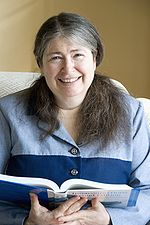 Radia Perlman
Perlman’s idea: eliminate loops in the topology
Easiest Way to Avoid Loops
Use a topology where loops are impossible!

Take arbitrary topology

Build spanning tree 
Sub-graph that includes all vertices but contains no cycles
Links not in the spanning tree are not used to forward frames

Only one path to destinations on spanning trees
So don’t have to worry about loops!
Consider graph
A Spanning Tree
28
Another Spanning Tree
29
Yet Another Spanning Tree
30
Spanning Tree Protocol (Perlman‘85)
Protocol by which bridges construct a spanning tree

Nice properties
Zero configuration (by operators or users)
Self healing

Still used today
From Extended LANs to Switched Ethernet
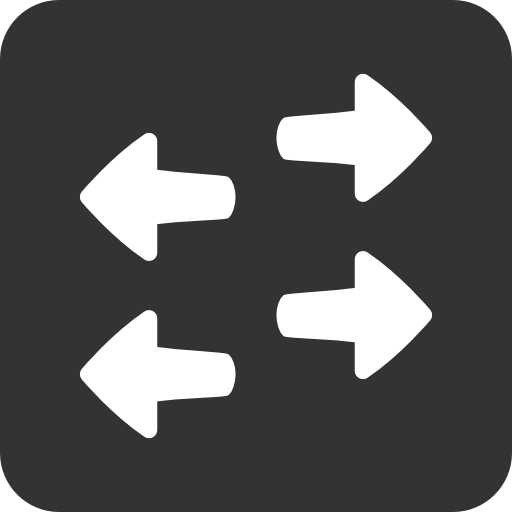 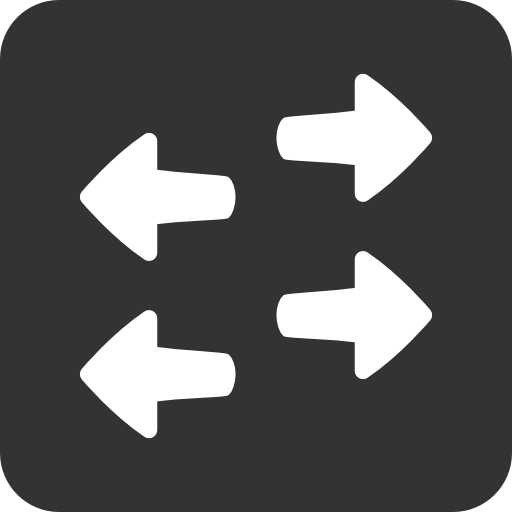 Switched Ethernet
Constraints (for backward compatibility)
No changes to end-hosts 
Maintain plug-n-play aspect 

Earlier Ethernet achieved plug-n-play by leveraging a broadcast medium
Can we do the same in a switched topology?
Flooding (still) leads to loops
Example: A wants to broadcast a message 
A sends packet to 1
1 Floods to 2 and 4
2 Floods to B and 3
4 Floods to D and 3
3 Floods packet from 2 to C and 4
3 Floods packet from 4 to C and 2
4 Floods packet from 3 to D and 1
2 Floods packet from 3 to B and 1
1 Floods packet from 2 to A and 4
1 Floods packet from 4 to B and 2
….


A “broadcast storm” if the network contains a cycle of switches
A
1
2
4
B
D
3
C
A Rejected Solution
Example: A wants to broadcast a message 
A sends packet to 1
1 Floods to 2 and 4
2 Floods to B and 3
4 Floods to D and 3
3 Floods packet from 2 to C and 4
3 Floods packet from 4 to C and 2
done!
A
1
2
4
B
D
3
Can we have 3 remember that it has already received and flooded the message?
C
Spanning Tree Approach
Take arbitrary topology

Pick subset of links that form a spanning tree
You: Design a Spanning Tree Algorithm
Take 5 minutes, design with your neighbors, report back

Goals
Distributed
Self-configuring 
Must adapt when failures occur
But don’t worry about that on first try…
Algorithm Has Two Aspects
Pick a root:
Destination to which shortest paths go
Pick the one with the smallest identifier (MAC addr.)

Compute shortest paths to the root
No shortest path can have a cycle
Only keep the links on shortest-paths
Break ties in some way (so we only keep one shortestpath from each node)

Ethernet’s spanning tree construction does both with a single algorithm
Breaking Ties
When there are multiple shortest paths to the root, choose the path that uses the neighbor switch with the lower ID.

One could use any tiebreaking system, but this is an easy one to remember and implement
Constructing a Spanning Tree
Messages (Y, d, X)
From node X
Proposing Y as the root
And advertising a distance d to Y
Switches elect the node with smallest identifier (MAC address) as root
 Y in the messages 
Each switch determines if a link is on its shortest path to the root; excludes it from the tree if not
d to Y in the message
Steps in Spanning Tree Algorithm
Initially, each switch proposes itself as the root
I.e., switch X announces (X, 0, X) to its neighbors

Switches update their view of the root
Upon receiving message (Y, d, Z) from Z, check Y’s id
If Y’s id  < current root: set root = Y
Switches compute their distance from the root
Add 1 to the shortest distance received from a neighbor

If root or shortest distance to it changed, send neighbors updated message (Y, d+1, X)
Example(root, dist, from)
(1,0,1)
(1,0,1)
(1,1,3)
(1,1,5)
(5,0,5)
(3,0,3)
(2,0,2)
(2,0,2)
(2,1,4)
(4,0,4)
1
1
1
1
(1,1,6)
(2,1,7)
(6,0,6)
(7,0,7)
3
3
3
3
5
5
5
5
2
2
2
2
(1,0,1)
(1,0,1)
4
4
4
4
6
6
6
6
(1,1,5)
(1,1,3)
7
7
7
7
(1,1,5)
(1,1,3)
(1,2,3)
(1,2,2)
✗
(1,3,4)
(2,1,4)
✗
✗
(1,3,7)
(1,1,6)
(2,1,7)
(1,1,6)
Example From Switch #4’s Viewpoint
Switch #4 thinks it is the root
Sends (4, 0, 4) message to 2 and 7
Then, switch #4 hears from #2
Receives (2, 0, 2) message from 2
… and thinks that #2 is the root
And realizes it is just one hop away
Then, switch #4 hears from #7
Receives (2, 1, 7) from 7
And realizes this is a longer path
So, prefers its own one-hop path
And removes 4-7 link from the tree
1
3
5
2
4
6
7
Example From Switch #4’s Viewpoint
Switch #2 hears about switch #1
Switch 2 hears (1, 1, 3) from 3
Switch 2 starts treating 1 as root
And sends (1, 2, 2) to neighbors
Switch #4 hears from switch #2
Switch 4 starts treating 1 as root
And sends (1, 3, 4) to neighbors
Switch #4 hears from switch #7
Switch 4 receives (1, 3, 7) from 7
And realizes this is a longer path
So, prefers its own three-hop path
And removes 4-7 Iink from the tree
1
3
5
2
4
6
7
Links on spanning tree
3-1
5-1
6-1
2-3
4-2
7-2
1
3
5
2
4
6
7
Now which ones are on the spanning tree?
2 is new root
3-2
6-2
4-2
7-2
5-6
3
5
2
4
6
7
Robust Spanning Tree Algorithm
Algorithm must react to failures
Failure of the root node
Failure of other switches and links

Root switch sends periodic root announcement messages 
Other switches continue forwarding messages

Detecting failures through timeout (soft state)
If no word from root, time out and claim to be the root!
Outline
Frames and framing 
MAC addresses
Routing 
Forwarding 

Discovery: Bootstrapping end-to-end commn.